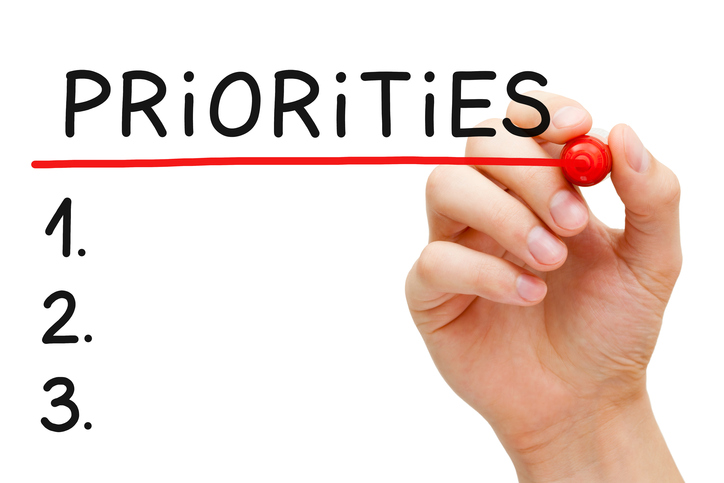 Churchofchristtucson.org
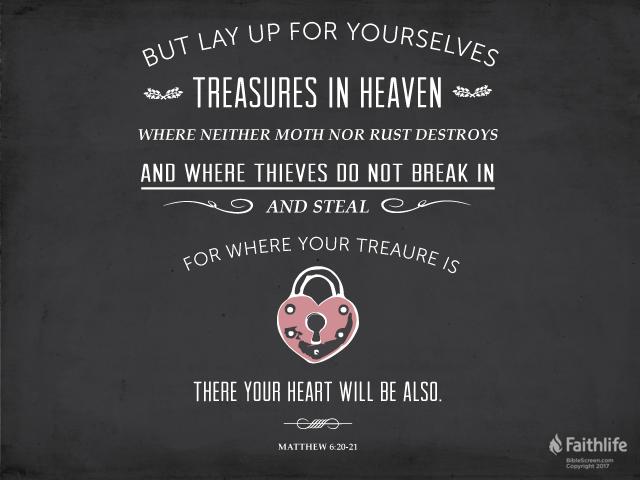 Our Tattling Priorities Matthew 7:21
What do you think about? 
Our thoughts are where it all begins
Philippians 4:4 
Philippians 4:8
Look at Paul’s example                                       Philippians 4:10-13
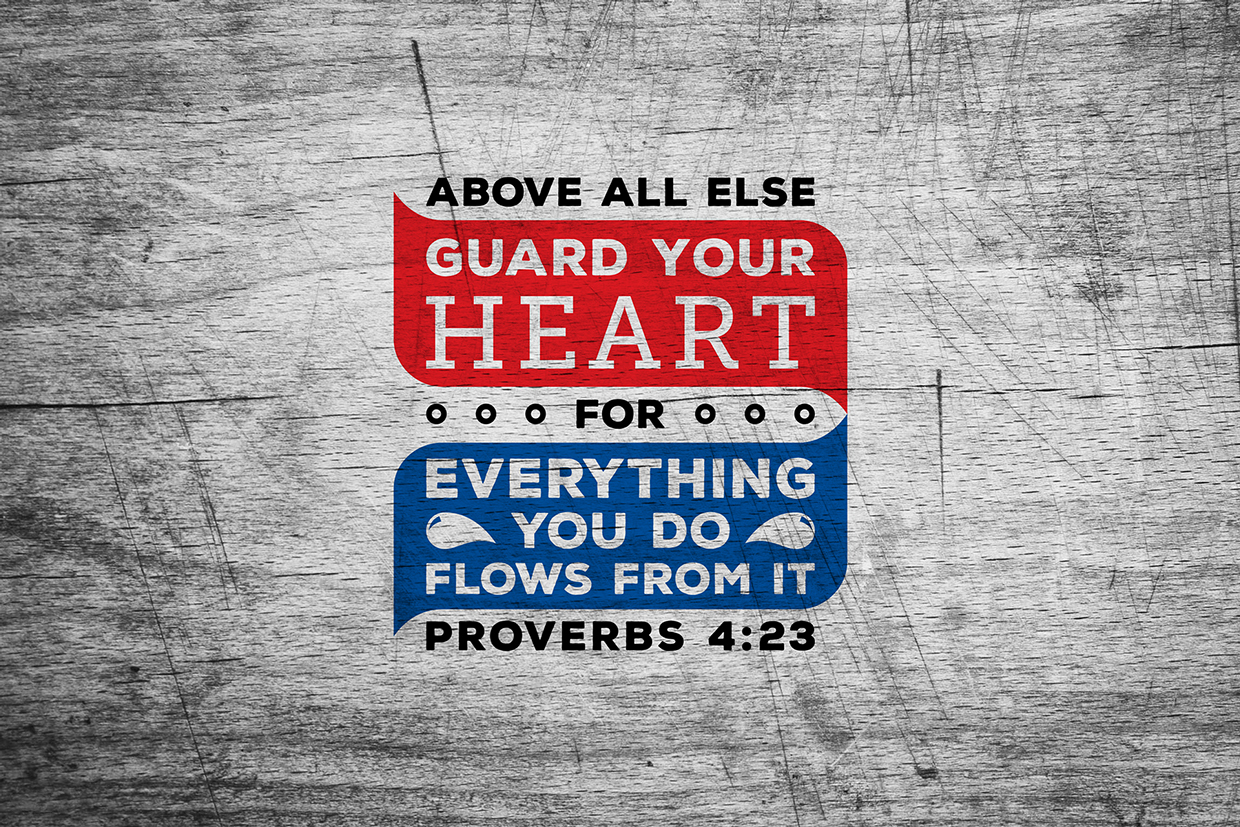 Our Tattling Priorities Matthew 7:21
How do you spend your extra money? 
Most of our priority issues in this country are tied to our money
1 Timothy 6:6, 9-10
1 Timothy 6:17-19
2 Corinthians 8:2
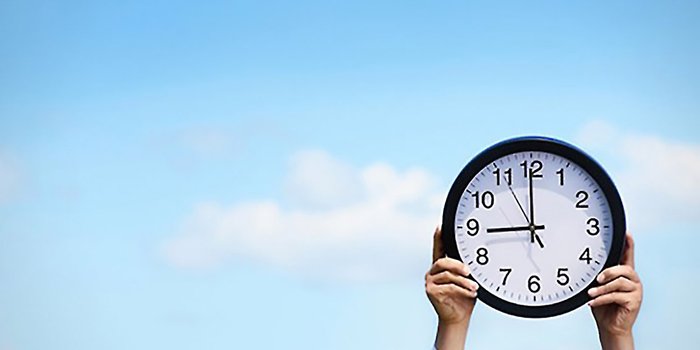 How do you spend your extra time?
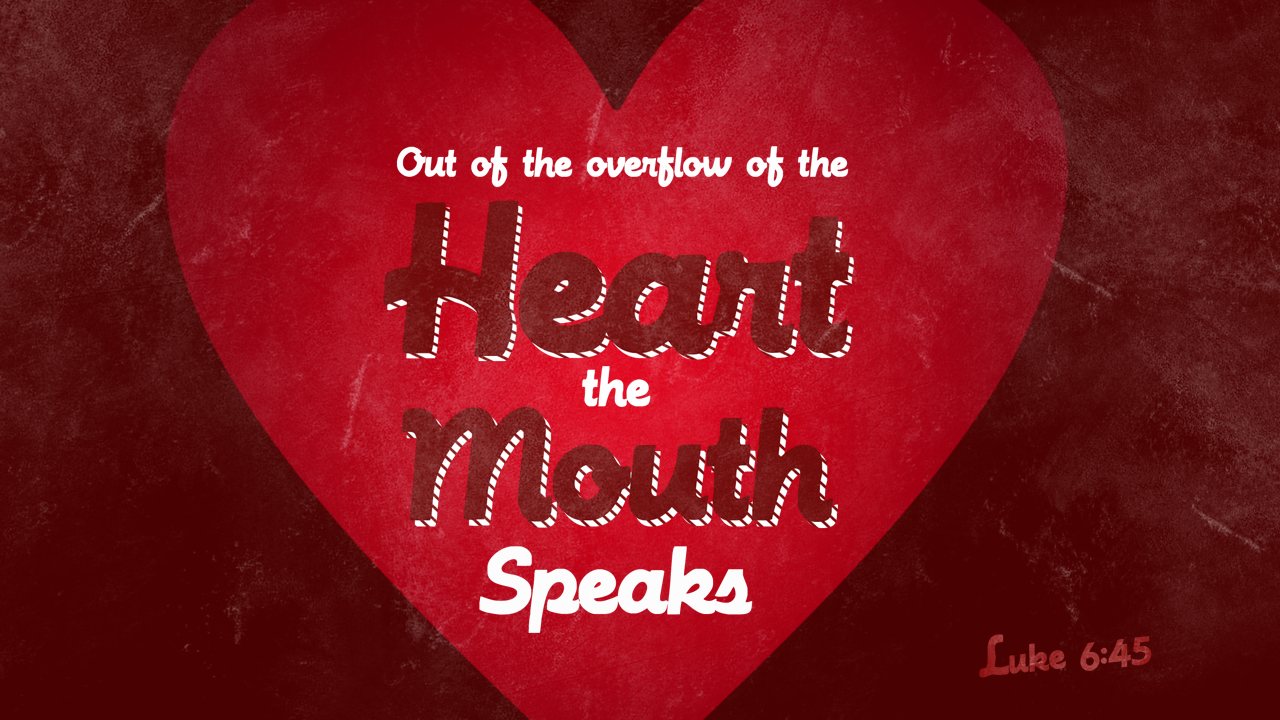